PRORROGAÇÃO DE PARCELAS
 (Cf Resolução nº 4.177)
Prorrogação de parcelas
Documentação Necessária:

Solicitação com justificativa da necessidade de prorrogação;

Formulário preenchido em 3 vias, principalmente a parte técnica onde consta:
Valor da parcela
Vencimento
Grau e motivo da perda na produção;
Incluir como anexos os seguintes documentos:
Ex: Decreto de situação de emergência;
Laudos médicos entre outros.
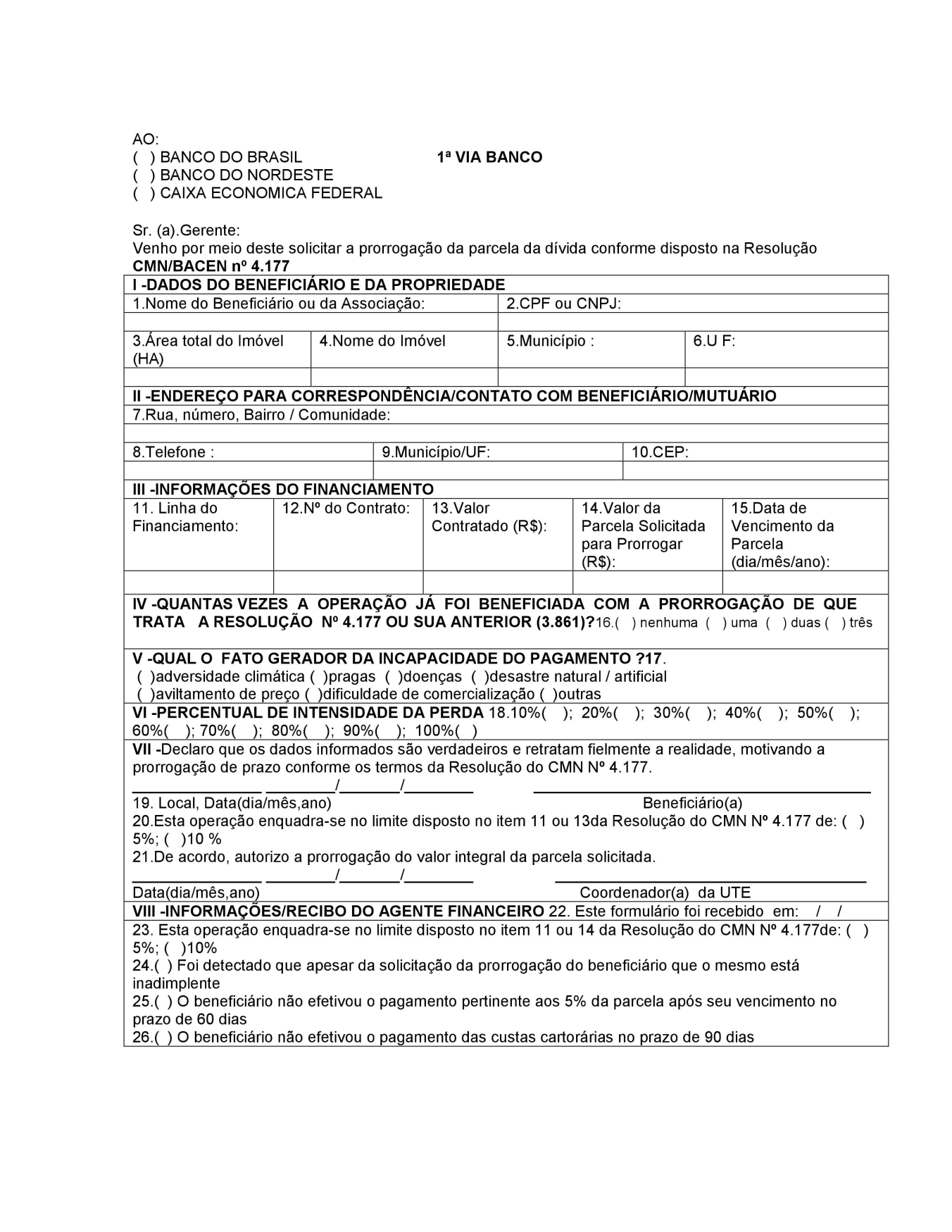 Prorrogação de parcelas
Preenchimento obrigatório
Preenchimento obrigatório
Prorrogação de parcelas
Condições:

Mutuário não poderá ter parcelas em atraso;

Deverá ser encaminhado 2 meses antes de vencer a parcela. Caso contrario incidirá em pagamento de 5%;

Cada operação de crédito somente pode ser beneficiado com até 4 (quatro) prorrogações durante sua vigência.
Superintendência Federal da Agricultura no Estado do Rio Grande do Sul - SFA/RS

Divisão de Política, Produção e Desenvolvimento Agropecuário - DPDAG/RS

UNIDADE GESTORA ESTADUAL DO PNCF

Fone: 51 3280-4008
uge.sfa-rs@agricultura.gov.br
Superintendência Federal da Agricultura no Estado do Rio Grande do Sul - SFA/RS

Divisão de Política, Produção e Desenvolvimento Agropecuário - DPDAG/RS

UNIDADE GESTORA ESTADUAL DO PNCF

Fone: 51 3280-4008
uge.sfa-rs@agricultura.gov.br